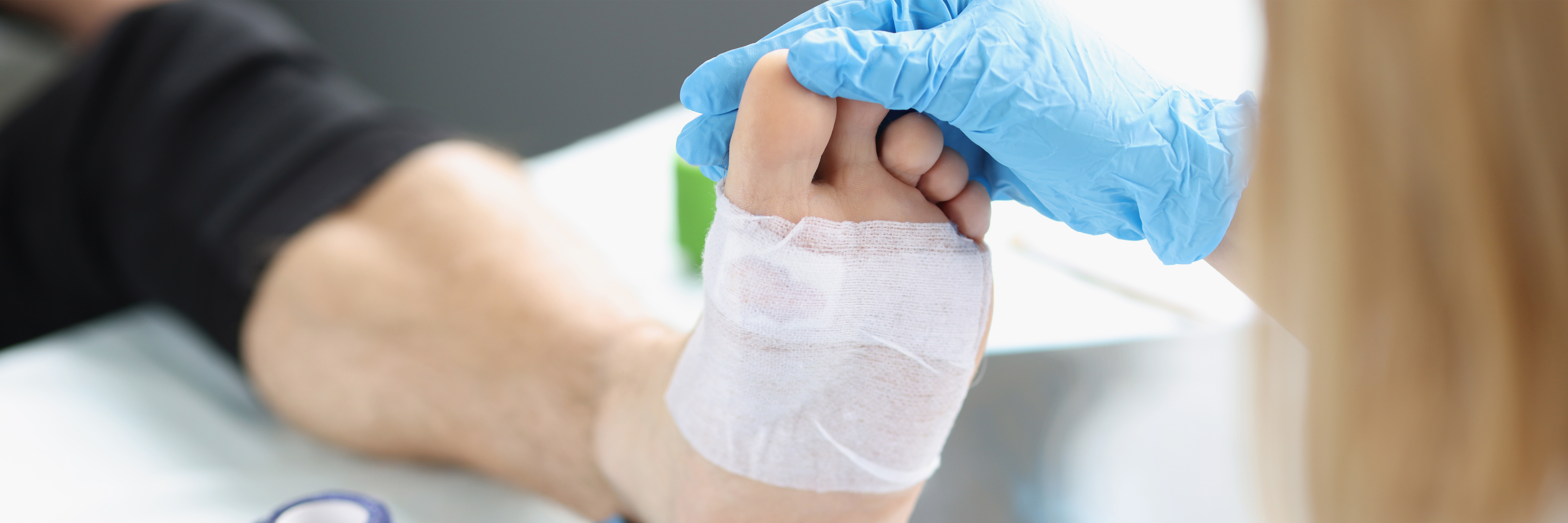 Definition af sår
Tematik i generelle sårprincipper
Version 1. 19.12.2024.
1
1
Definition af sår
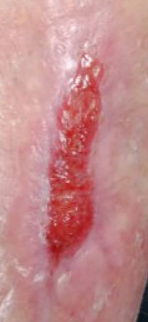 En defekt eller skade i huden forårsaget af:

Fysisk påvirkning
Mekanisk påvirkning
Varme
Kulde
Underliggende sygdom
[Speaker Notes: Vigtige pointer står i slide]
Akutte sår
Kroniske sår
“… er sår, som ikke følger den normale sårhelingsproces. Kroniske sår er ofte forårsaget af vaskulær skade, kronisk inflammation eller gentagen vævsskade. Sårenes helingstid er forlænget og/eller  stoppet i helingsprocessen”
“… er normalt udløst af traume eller kirurgi. De opstår pludseligt, heler hurtigt som forventet af sårhelingsprocessen og har god heling og styrke”
(Brissett and Hom, 2003; Clark, 2002).
3
[Speaker Notes: Vigtige pointer står i slide]
Traumatisk sår
Kirurgisk sår
Hudafskrabning
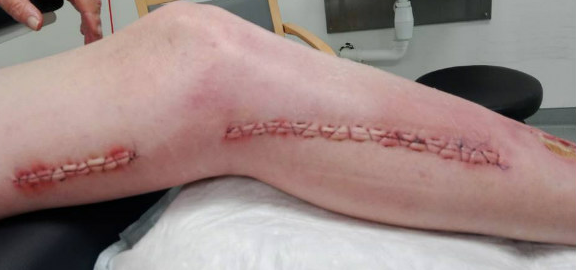 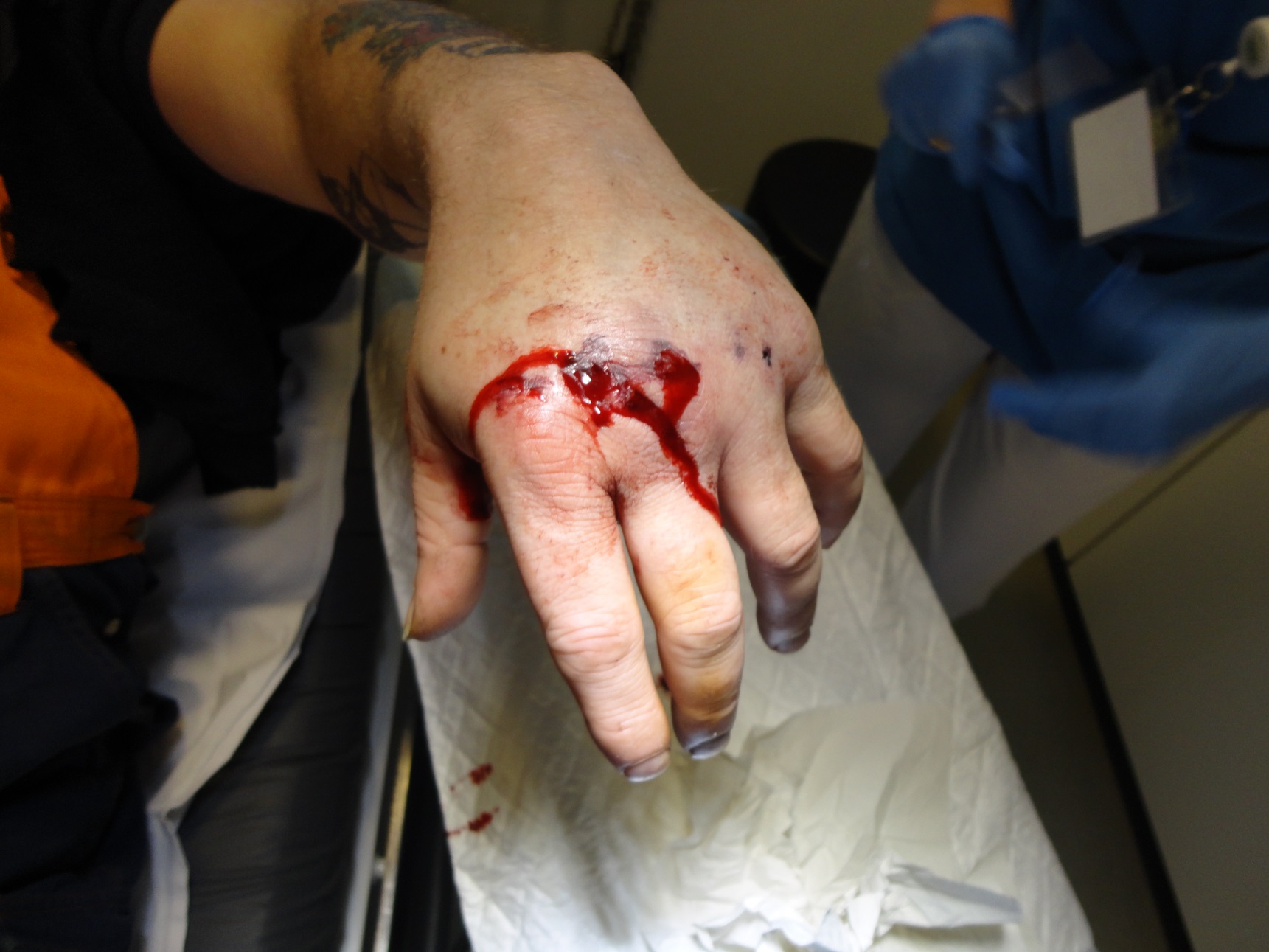 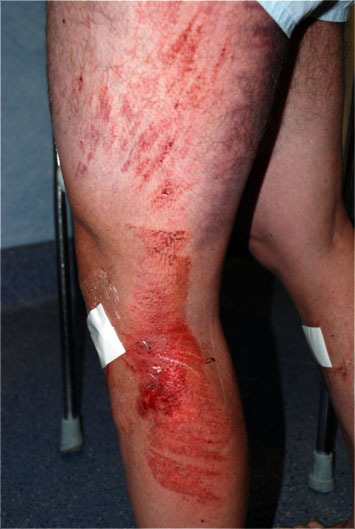 Akutte sår
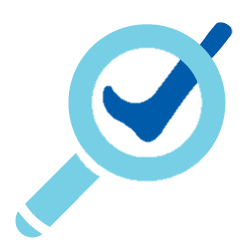 4
[Speaker Notes: Akutte sår som f.eks. bidsår, stiksår, snitsår, brandsår og alle kirurgiske sår. I lukkede ukomplicerede operationssår foregår helingen hurtigt, og allerede 1-2 dage efter suturering er såret dækket af hudceller. Dette giver et godt kosmetisk resultat uden meget bindevæv. 
Man skal være opmærksom på, at et akut sår kan blive kronisk, hvis der opstår komplikationer som f.eks. infektion.]
Traumatisk sår
Kirurgisk sår
Hudafskrabning
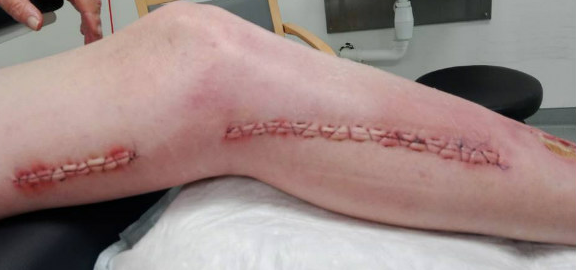 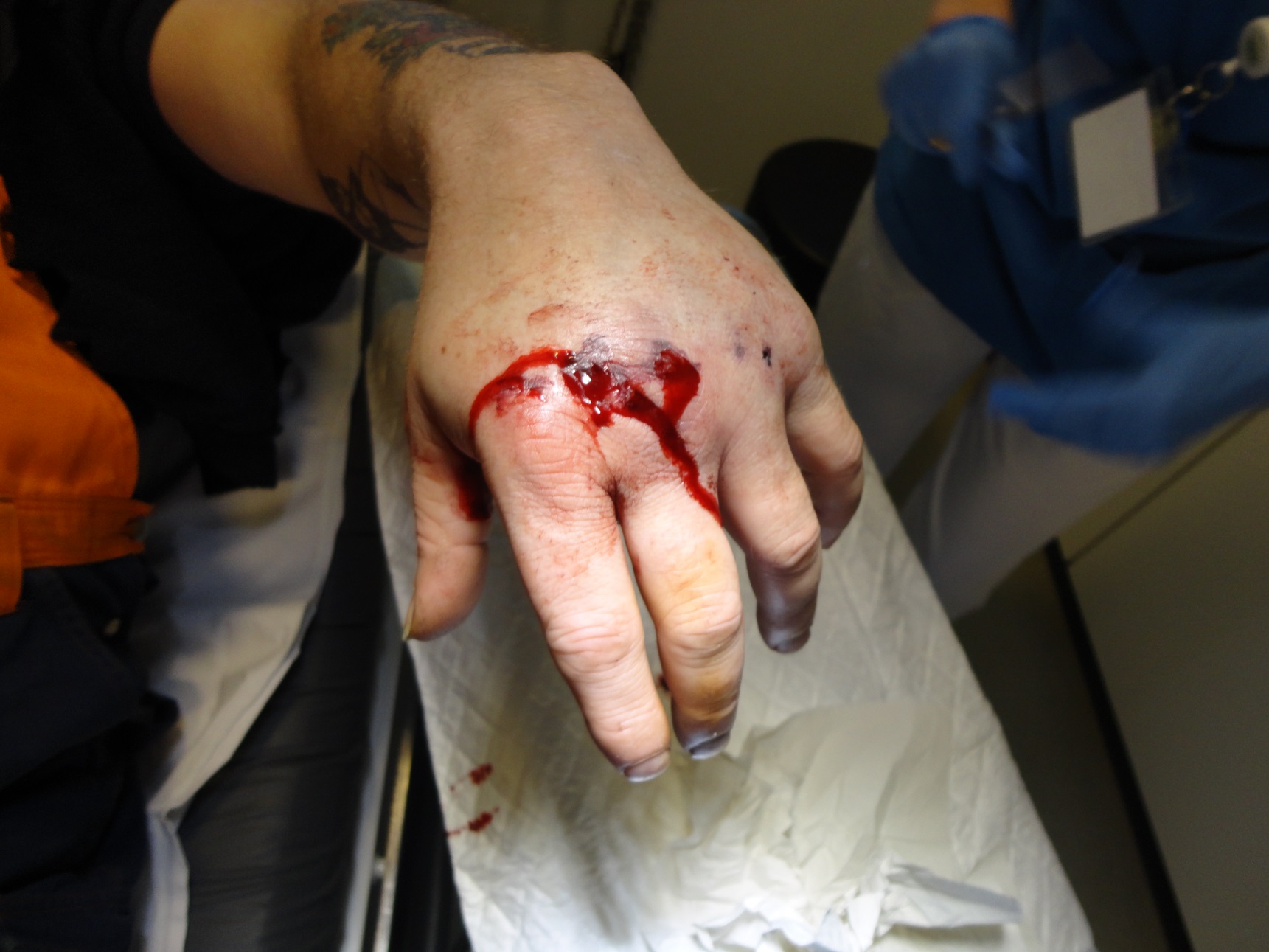 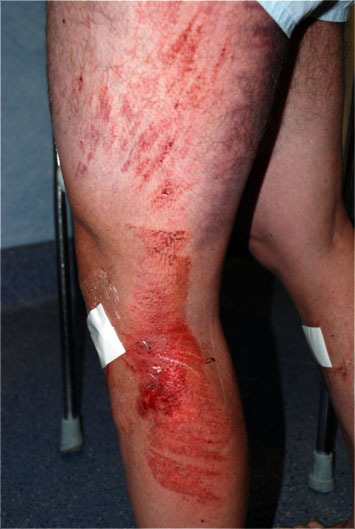 Akutte sår
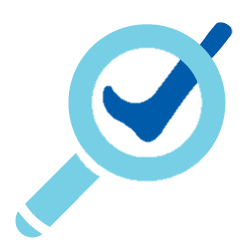 5
[Speaker Notes: Akutte sår som f.eks. bidsår, stiksår, snitsår, brandsår og alle kirurgiske sår. I lukkede ukomplicerede operationssår foregår helingen hurtigt, og allerede 1-2 dage efter suturering er såret dækket af hudceller. Dette giver et godt kosmetisk resultat uden meget bindevæv. 
Man skal være opmærksom på, at et akut sår kan blive kronisk, hvis der opstår komplikationer som f.eks. infektion.]
Traumatisk sår
Kirurgisk sår
Hudafskrabning
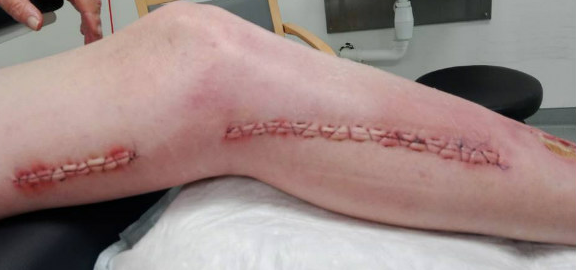 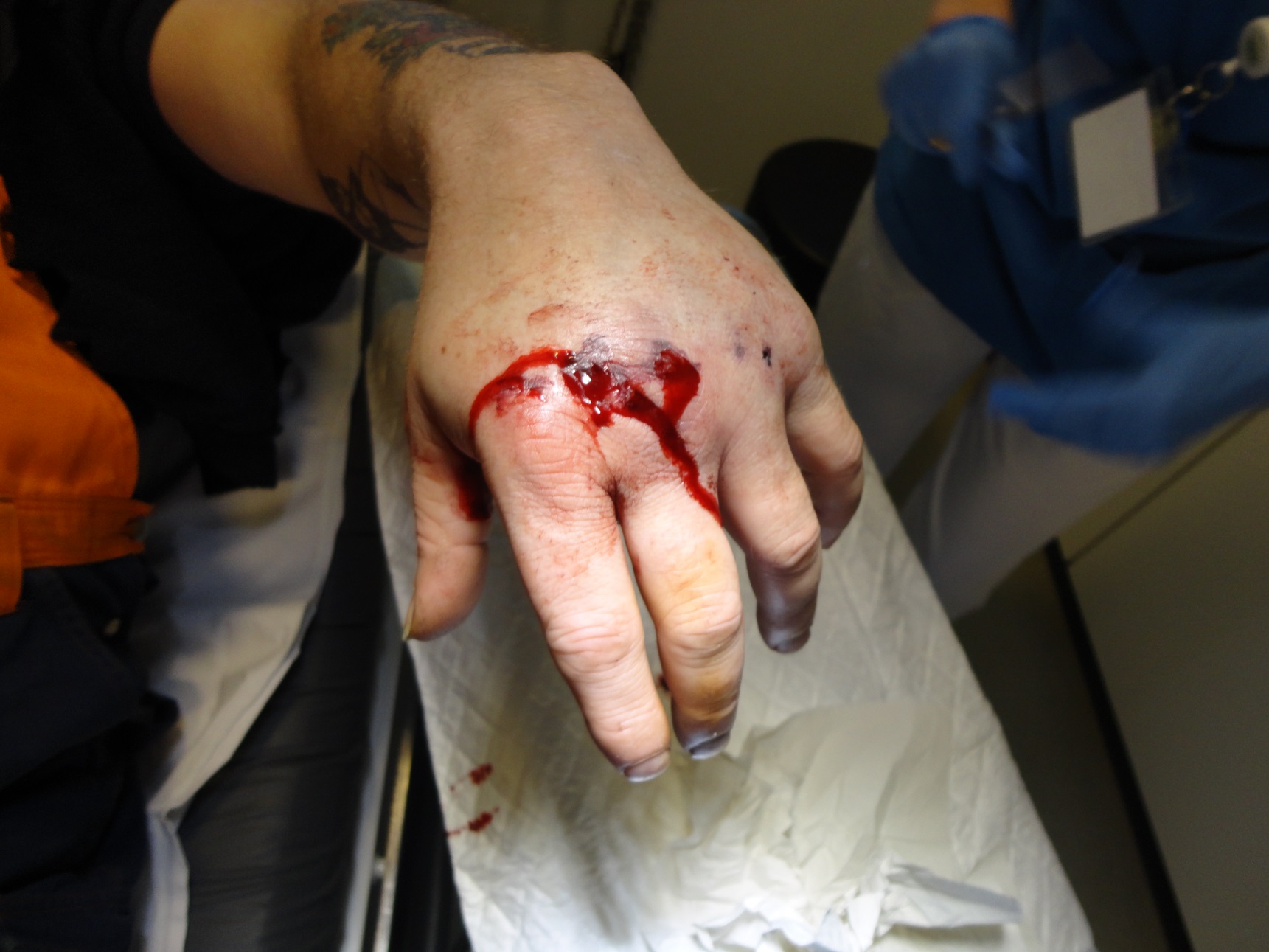 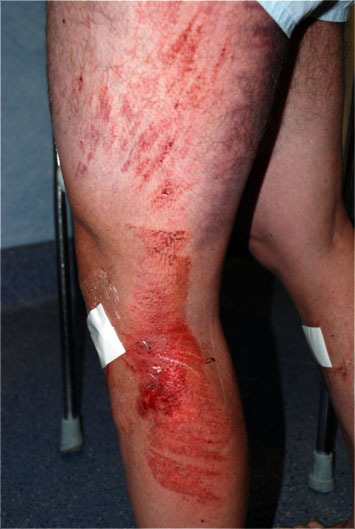 Akutte sår
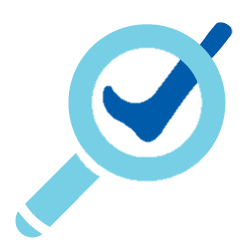 6
[Speaker Notes: Akutte sår som f.eks. bidsår, stiksår, snitsår, brandsår og alle kirurgiske sår. I lukkede ukomplicerede operationssår foregår helingen hurtigt, og allerede 1-2 dage efter suturering er såret dækket af hudceller. Dette giver et godt kosmetisk resultat uden meget bindevæv. 
Man skal være opmærksom på, at et akut sår kan blive kronisk, hvis der opstår komplikationer som f.eks. infektion.]
Traumatisk sår
Kirurgisk sår
Hudafskrabning
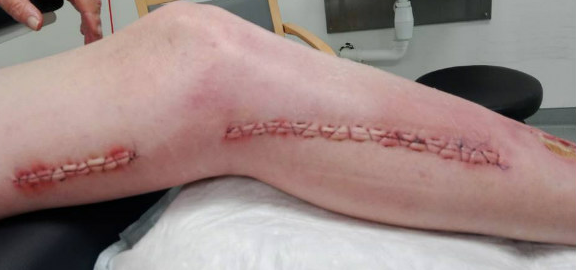 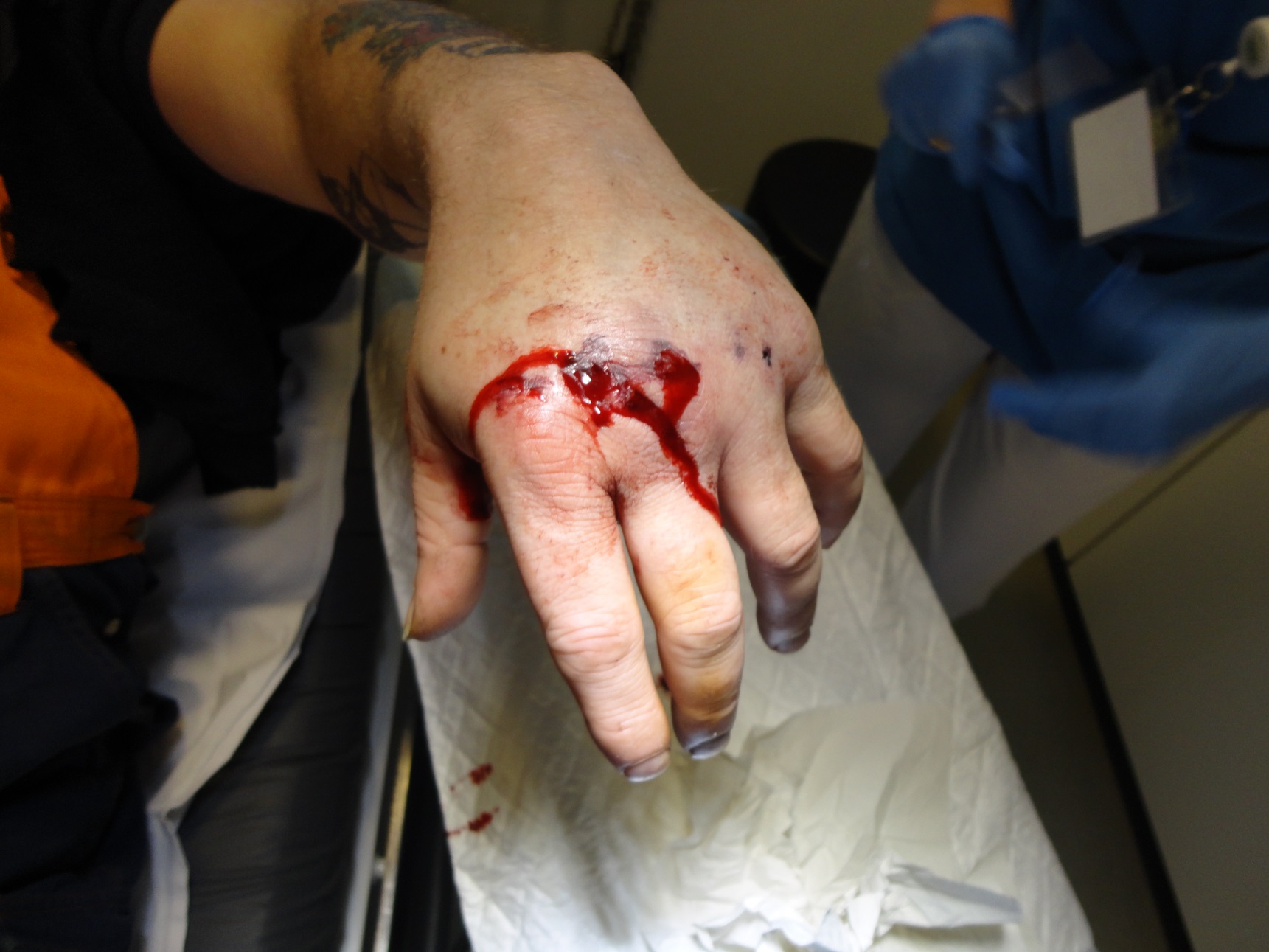 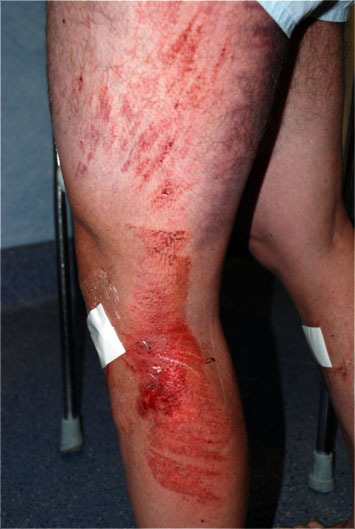 Akutte sår
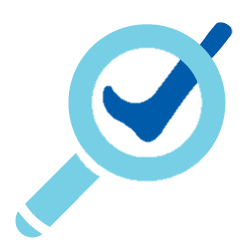 7
[Speaker Notes: Akutte sår som f.eks. bidsår, stiksår, snitsår, brandsår og alle kirurgiske sår. I lukkede ukomplicerede operationssår foregår helingen hurtigt, og allerede 1-2 dage efter suturering er såret dækket af hudceller. Dette giver et godt kosmetisk resultat uden meget bindevæv. 
Man skal være opmærksom på, at et akut sår kan blive kronisk, hvis der opstår komplikationer som f.eks. infektion.]
Venøse bensår
Skyldes nedsat funktion af det venøse tilbageløb, som kan medføre ødem, eksem og sårdannelse.
Typisk lokaliseret til skinnebenet.
Diabetiske bensår
Sår der opstår på foden hos Diabetiker.
De udvikles ofte som tryksår, som er udviklet pga. nedsat følesans/ neuropati. 
Kompliceres ofte af infektion.
Tryksår
Sår, der opstår pga. mangel på ilt til vævet

Ofte lokaliseret over knoglefremspring
Venøse bensår
Skyldes nedsat funktion af det venøse tilbageløb, som kan medføre ødem, eksem og sårdannelse.
Typisk lokaliseret til skinnebenet.
Kroniske sår
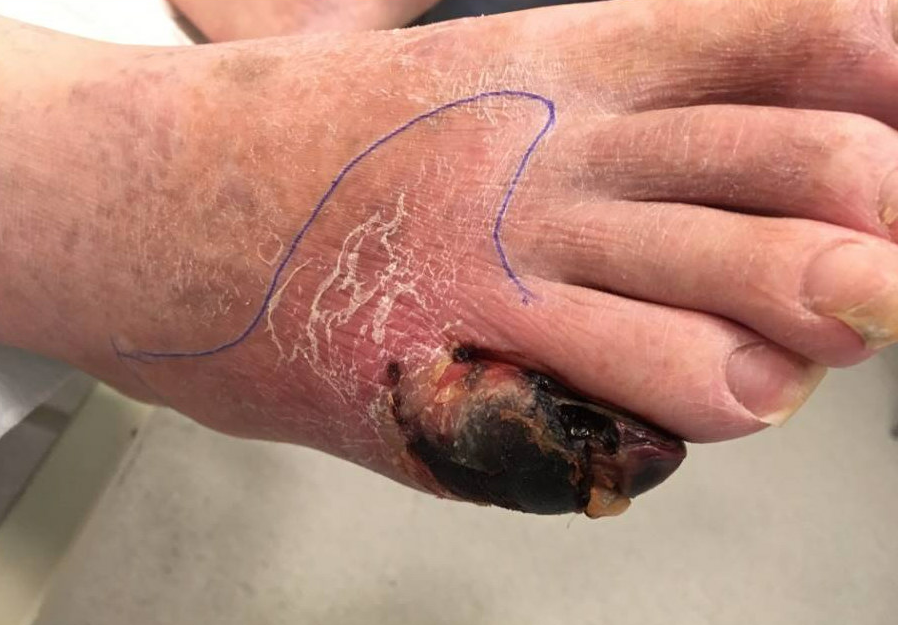 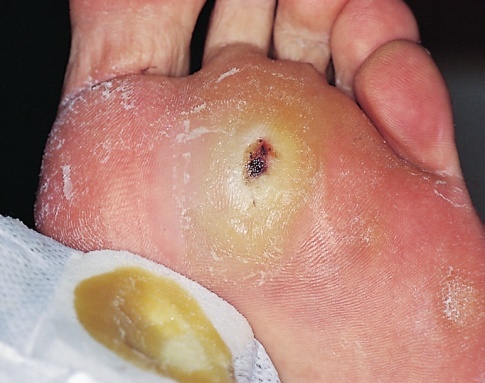 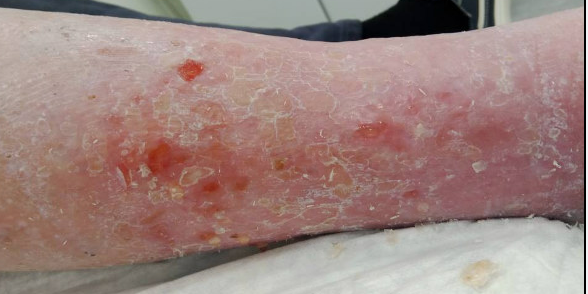 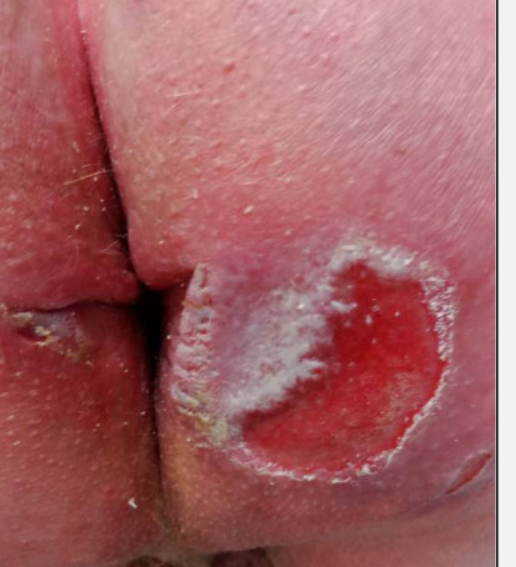 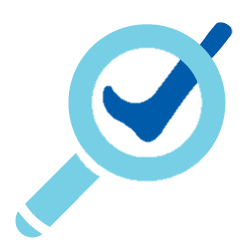 8
[Speaker Notes: Mange af de sår, vi behandler, er blevet kroniske, fordi helingen er gået i stå i en af sårhelingsfaserne, eller der er tilstødt komplikationer. Disse sår har altså en forlænget helingstid og kaldes også problemsår eller langsomt helende sår.   
Man anser sår, der ikke er helet inden for 30 dage på trods af optimal behandling for ”kroniske sår”.]
Arterielle bensår
Skyldes nedsat funktion af det venøse tilbageløb, som kan medføre ødem, eksem og sårdannelse.
Typisk lokaliseret til skinnebenet.
Diabetiske bensår
Sår der opstår på foden hos Diabetiker.
De udvikles ofte som tryksår, som er udviklet pga. nedsat følesans/ neuropati. 
Kompliceres ofte af infektion.
Tryksår
Sår, der opstår pga. mangel på ilt til vævet

Ofte lokaliseret over knoglefremspring
Venøse bensår
Skyldes nedsat funktion af det venøse tilbageløb, som kan medføre ødem, eksem og sårdannelse

Typisk lokaliseret til skinnebenet
Kroniske sår
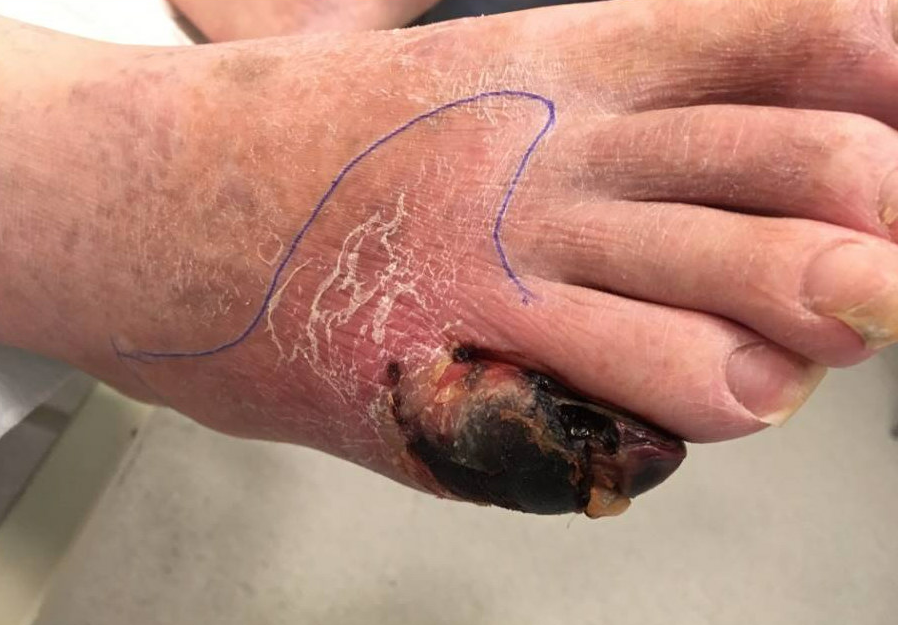 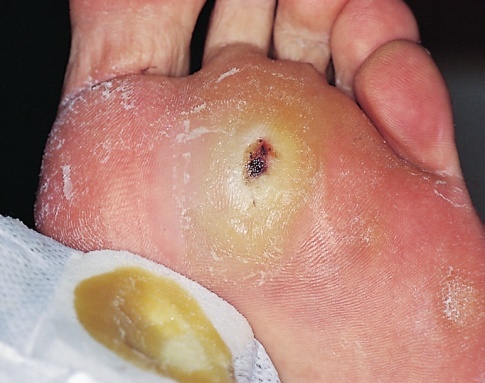 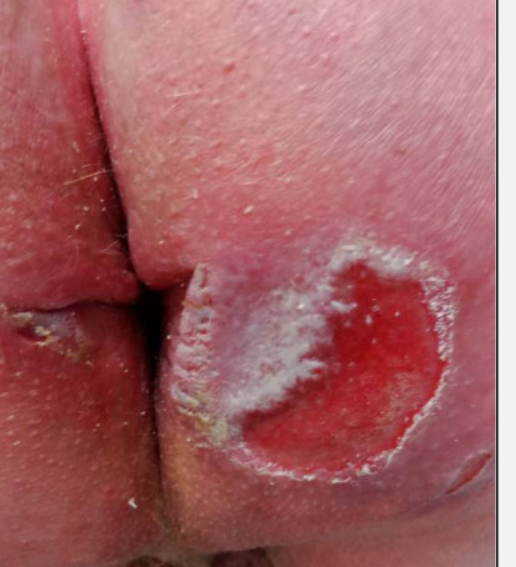 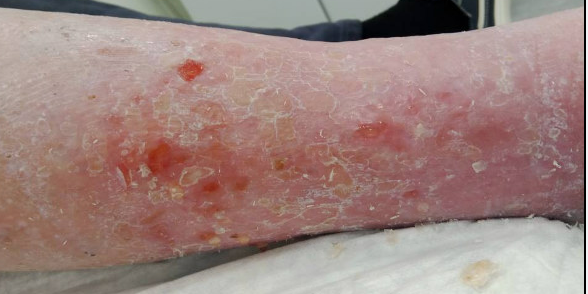 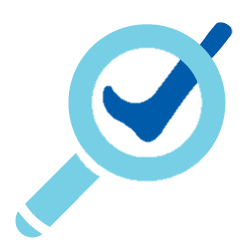 9
[Speaker Notes: Mange af de sår, vi behandler, er blevet kroniske, fordi helingen er gået i stå i en af sårhelingsfaserne, eller der er tilstødt komplikationer. Disse sår har altså en forlænget helingstid og kaldes også problemsår eller langsomt helende sår.   
Man anser sår, der ikke er helet inden for 30 dage på trods af optimal behandling for ”kroniske sår”.]
Arterielle sår
Opstår som følge af utilstrækkelig ilttilførsel pga. åreforkalkning/ arteriosklerose

Ofte lokaliseret til foden
Diabetiske bensår
Sår der opstår på foden hos Diabetiker.
De udvikles ofte som tryksår, som er udviklet pga. nedsat følesans/ neuropati. 
Kompliceres ofte af infektion.
Tryksår
Sår, der opstår pga. mangel på ilt til vævet

Ofte lokaliseret over knoglefremspring
Venøse bensår
Skyldes nedsat funktion af det venøse tilbageløb, som kan medføre ødem, eksem og sårdannelse

Typisk lokaliseret til skinnebenet
Kroniske sår
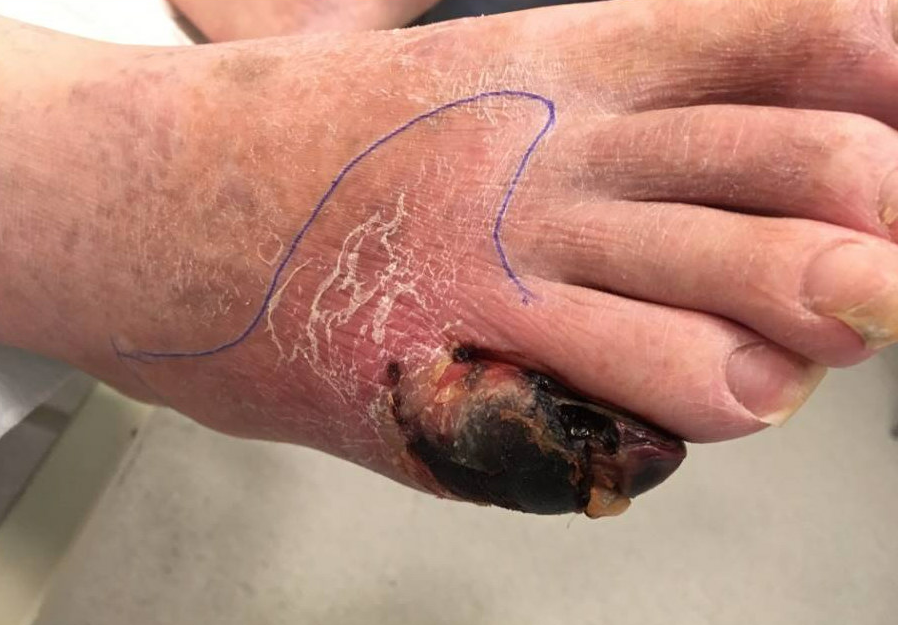 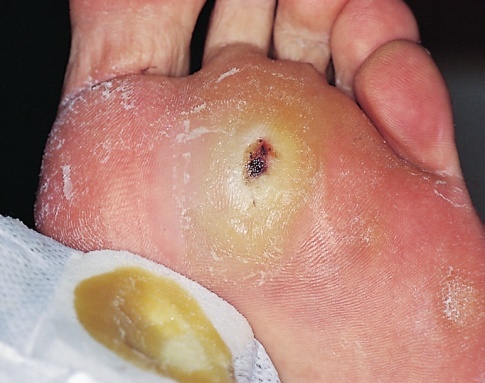 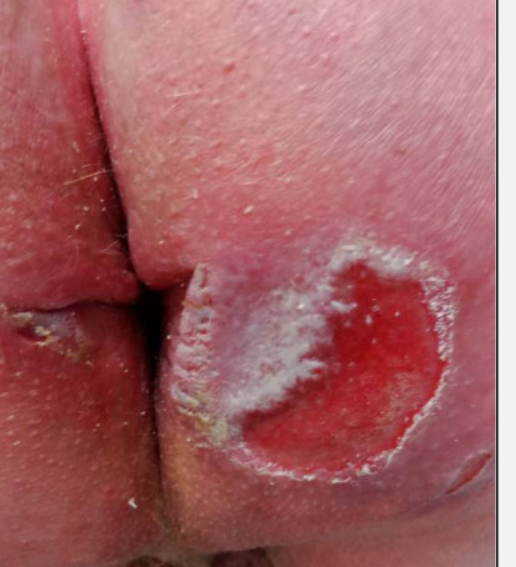 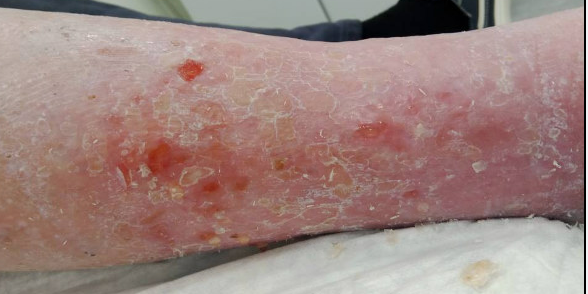 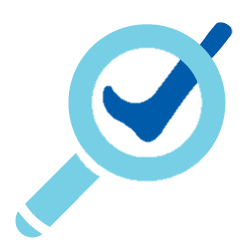 10
[Speaker Notes: Mange af de sår, vi behandler, er blevet kroniske, fordi helingen er gået i stå i en af sårhelingsfaserne, eller der er tilstødt komplikationer. Disse sår har altså en forlænget helingstid og kaldes også problemsår eller langsomt helende sår.   
Man anser sår, der ikke er helet inden for 30 dage på trods af optimal behandling for ”kroniske sår”.]
Arterielle sår
Opstår som følge af utilstrækkelig ilttilførsel pga. åreforkalkning/ arteriosklerose

Ofte lokaliseret til foden
Diabetiske sår
Sår, der opstår på foden hos diabetikere

De udvikles ofte som tryksår, som er opstået pga. nedsat følesans/neuropati

Kompliceres ofte af infektion
Tryksår
Sår, der opstår pga. mangel på ilt til vævet

Ofte lokaliseret over knoglefremspring
Venøse bensår
Skyldes nedsat funktion af det venøse tilbageløb, som kan medføre ødem, eksem og sårdannelse

Typisk lokaliseret til skinnebenet
Kroniske sår
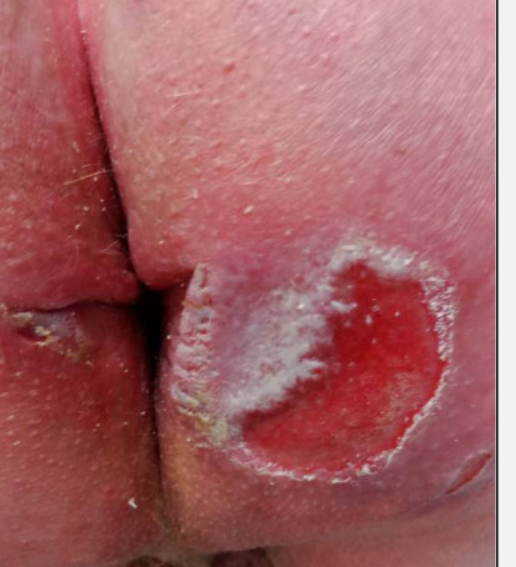 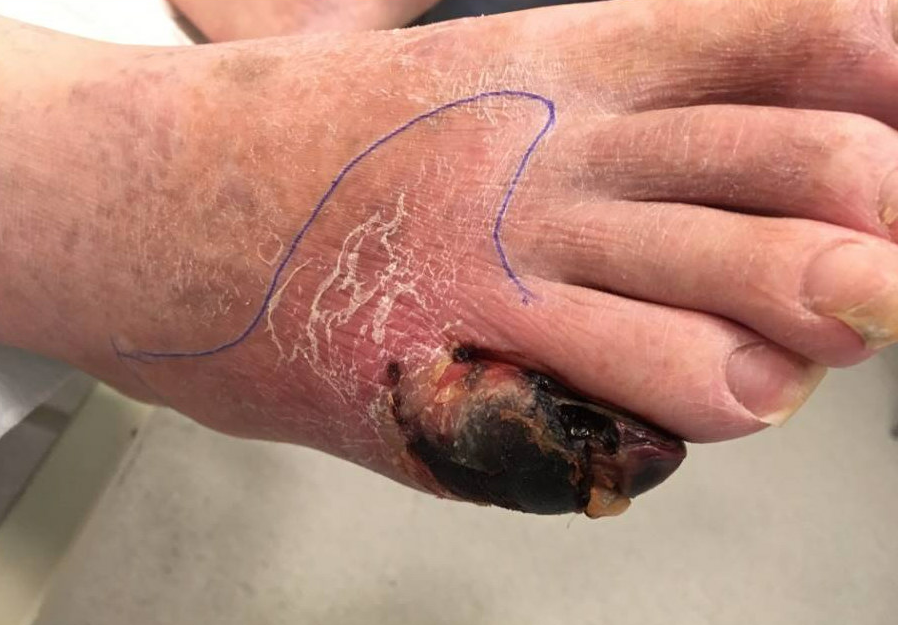 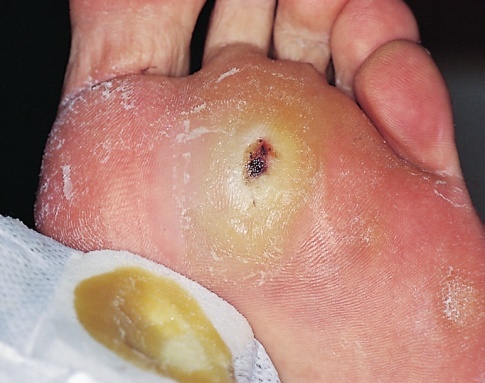 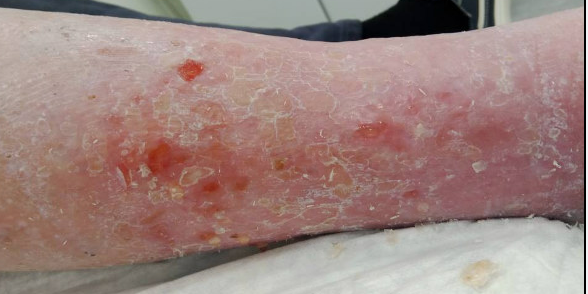 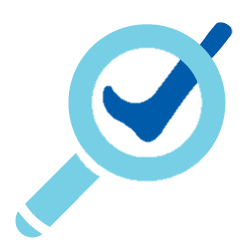 11
[Speaker Notes: Mange af de sår, vi behandler, er blevet kroniske, fordi helingen er gået i stå i en af sårhelingsfaserne, eller der er tilstødt komplikationer. Disse sår har altså en forlænget helingstid og kaldes også problemsår eller langsomt helende sår.   
Man anser sår, der ikke er helet inden for 30 dage på trods af optimal behandling for ”kroniske sår”.]
Arterielle sår
Opstår som følge af utilstrækkelig ilttilførsel pga. åreforkalkning/ arteriosklerose

Ofte lokaliseret til foden
Diabetiske sår
Sår, der opstår på foden hos diabetikere

De udvikles ofte som tryksår, som er opstået pga. nedsat følesans/neuropati

Kompliceres ofte af infektion
Tryksår
Sår, der opstår pga. mangel på ilt til vævet

Ofte lokaliseret over knoglefremspring
Venøse bensår
Skyldes nedsat funktion af det venøse tilbageløb, som kan medføre ødem, eksem og sårdannelse

Typisk lokaliseret til skinnebenet
Kroniske sår
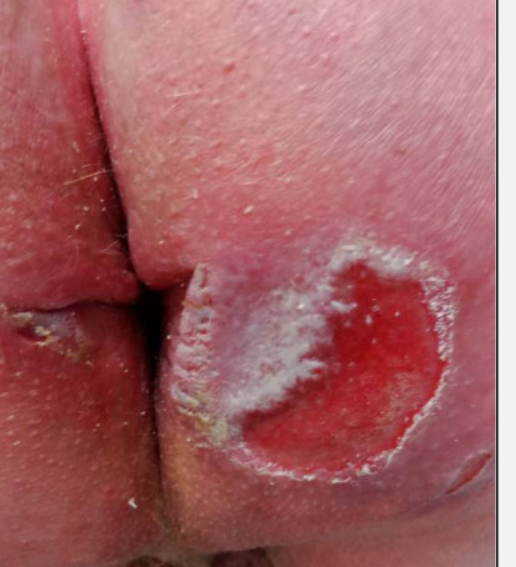 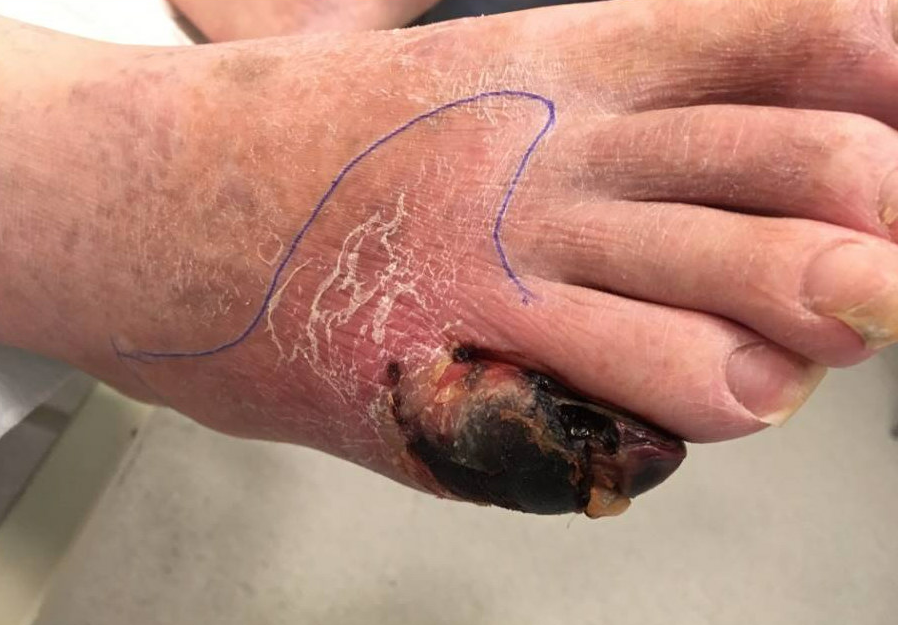 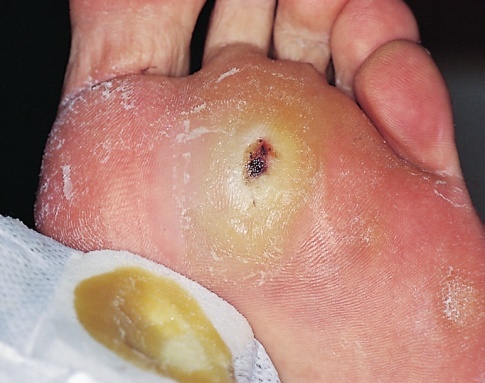 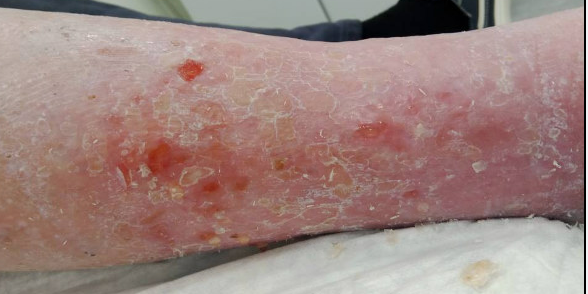 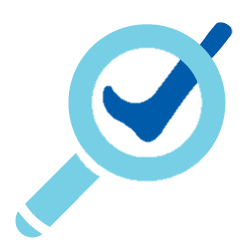 12
[Speaker Notes: Mange af de sår, vi behandler, er blevet kroniske, fordi helingen er gået i stå i en af sårhelingsfaserne, eller der er tilstødt komplikationer. Disse sår har altså en forlænget helingstid og kaldes også problemsår eller langsomt helende sår.   
Man anser sår, der ikke er helet inden for 30 dage på trods af optimal behandling for ”kroniske sår”.]
Referencer
Bermark & Melby (2021). Sår og Sårbehandling en grundbog i sygeplejen, 2. udgave

Bermark & Østergaard (2014). Tryksår, 1.udgave

Gotttrup et al. (2020). Sår, Baggrund, Diagnose, Behandling, 3. udgave
13
Udviklet af Liselotte Brostrup Jensen, Koordinerende sårsygeplejerske, Næstved, Slagelse og Ringsted sygehuseI samarbejde med Sundhedsstrategisk Planlægningwww.regionsjaelland.dk/saarbehandling
14